THE REALITY OF EARTH’S  GROWTH, A DEMONSTRATION OF THE HIDDEN DEFECTS OF THE FIXED EARTH SIZE                                     (The Geo-theory Arguments of the Core Kernel Transformation)
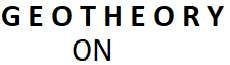 Presentation date December 10, 2020
By Vedat Shehu 
                Engineer geologist Doctor Professor 
                Department of Geosciences, 
                Tirana University, Albania
                Independent Researcher in retirement, USA
                    Email: vedshehu@yahoo.com
About Author and Geo-theory
Eng. Dr. Professor Vedat Shehu is an Albanian American who was graduated 
as an engineering geologist in Czech Republic (in VŠB, 1959) , former Czechoslovakia . 

After, more than 10 years of the geological research during different tectonic zones in 
Albania, studying the granite’s lode⁽⁴⁰⁾ within basalts of an Ophiolite belt, he observed, 
in both rocks, the lack of radiation as deficiency of radioisotopes, and considered it as 
insufficiency of the radiated heat from radioisotopes in Earth’s interiors. 
Later, he evaluated the composition of the core, not according to standard interpretation as an inert precipitate, but as it is in reality, a separate energy structure.

Based on these observations, he started the study, and began to expand his study which led him to find the cosmic core kernel, the real factor of  Earth's source of energy, i.e.,  the cause of the Earth’s formation, Growth and Development  as planet, published in Albanian (1988)⁽⁴¹a⁾.

His interpretation, about  the wave-corpuscular fluxes of energy and ultra-particles of 
the atom’s nucleons, spontaneously released by the cosmic core kernel, tested, processed
 and published several times⁽⁴⁵⁾, became the Geothery of a planet in Galaxy⁽⁶³⁾, named Earth.
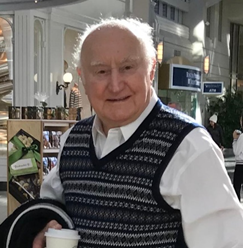 My View on Earth as a Planet within the Galaxy
Starting from reality; Earth is positioned within the Milky Way (Fig.1); I re-observed the energetic source causes geodynamic phenomena, during the Earth’s Growth, as the factor that acts in a planet inside a galaxy. From there I concluded that Earth’s inner energetic source is originated from galactic processes of matter transformation causing formations, such as the following: planetary systems, black holes, supernova, all cosmic radiations, brown dwarfs, remote planets, etc.

Consequently, an advanced scholar in geoscience must consider my Geo-theory as Planet-theory, and look at himself as a researcher in a planet named Earth within Milky Way; where the processes that formed it are continuing to develop it.  

Planets are not celestial bodies but galactic bodies, as Earth is, and stars are.
Fig. 1.  Position of the Earth inside the Galaxy as a planet among planets of multitude planetary systems that orbites center of Galaxy, of diameter 100 000 light-year, in a distance about 26 000 light-years.
My View on Earth as a Planet within the Galaxy (Cont’d)                Defects of Earth’s Origin in Fixed Size
Naturally, this conclusion of the Earth’s formation and growth rejects the crystalized cosmological concept of the constant Earth’s size, as if the Earth was formed as an agglomerate globe like a tiny orb of comet head⁽⁵²⁾,⁽⁵⁶⁾. Such fixed size interpretation of the stony origin of  Earth sphere, with an inactive precipitated core⁽⁴⁷⁾, is obsolete theory with defects in its basic arguments such as the following:

Standard theory does not explain the real factor that triggered the calm nebula to swirl, rotate and transit its material into objects of planetary disc of the solar system. 

Cosmo-physicists calculated that energy released from both standard sources from the primordial heat accumulation and heat from the radioactive isotopes can produce a maximum of 50% of the energy that is radiated by Earth into space, while the source of filling the 50% deficit remains an open problem  with unanswered questions ⁽¹⁴⁾,⁽⁵⁸⁾.

The standard hypothesis suggests wrongly that the Earth’s core is an inert precipitate⁽⁴⁷⁾, while its structure expresses the presence of
         the energy source.

Consequently, the above arguments reinforces the truth that the source of Earth’s real energy is only one, the core kernel, and it is not in addition to the two hypothetical sources. Earth doesn’t have two sources and we shouldn’t be in search of a third hypothetical one. 

Increasing the Earth's radius was the first alternative⁽³⁶⁾ which scientifically explained the idea of the split of continents and shift to their places, on the eve and at the dawn of the last century, but, in the dominant conformity with the fixed size of the Earth, it was immediately rejected by the interpretation that the continents have shifted toward their places horizontally, considering the idea of expansion as absurd⁽⁵⁰⁾. Still, in accordance with such conformity to fixed Earth size, the truth of Expansion continues to be arbitrarily rejected by the Plate Tectonics’ adherents⁽⁵⁷⁾. The pivotal goal of Expansion/Growth, then, must be the breaking down of its own barrier; the barrier that is formed by conformity with the authority of the opposing opinion of the Earth’s cosmological origin stabilized in fixed size; at the same time it must be proved that expansion occurs from the internal factor of galactic processes during formation of the planetary systems.
GROWTH OF THE OCEANIC CRUST
Here in Fig. 2 is expressed the well-known ratio of the new oceanic mafic lithosphere (crust) with top basalt layer to old mafic layer with top granitic layer of drifting continents, 60%/40%. 

The continual growth of the ocean lithosphere by upcoming and stiffening magma cannot be a reversible process, as is expressed by mobile theory of Plate Tectonics⁽⁹⁾⁽⁶⁰⁾, and by criticism of the other new immobile theories⁽²⁹⁾,⁽³⁹⁾,⁽⁴⁸⁾,⁽⁵³⁾‚⁽⁵⁷⁾, still  by supporters of oceanisation of the global continental crust. 

On contrary, this is irreversible phenomenon points to continuity of magma production in the Earth’s interiors from the galactic factor, exactly, as it was determined by me, an ultrathin, ultra-dense core kernel in spontaneous disintegration in ultra-particles of the wave-corpuscular fluxes of energy, and in components of the atom’s nucleons and their molecules, that causes the growth of all Earth’s center-spherical layers, manifested in surface by lithosphere growth as superficial appearance of the growth process that occurs inside.
Fig. 2. Growth of Oceanic crust (lithosphere) during upcoming and stiffening magma of the sequential basalt belts, between the departing continents.
Formation of the Ophilites in Albanides as Sample of Earth’s Permmanent Growth
The mafic crust is actually formed as ophiolitic rocks along rift valley⁽¹²⁾,⁽⁴⁷⁾ of entire oceanic crust. Similarly, the penetration of the mafic mass forming ophiolite belts also without top granitic layer within the crust of continents is widely expressed phenomenon in all continents*. This phenomenon is drawn by me, here in this figure, the formation of Albanian ophiolites belt ⁽¹³b⁾ as sample of Alp-Himalayan belt⁽⁵⁴⁾, in order to demonstrate the entire lithosphere growth without top granitic layer, as permanent process of the Earth Growth. 

Furthermore, like ophiolite belts, there are even some zones of mafic crust known as traps⁽⁶¹⁾ uncovered by granitic layer within continents; evidence of  continual growth, as well. This phenomenon manifests the consolidation of the first global mafic lithosphere with top granitic layer, and afterward, its split through the process of the Earth’s growth from the instant  solidification of the mafic magma.

* ⁽³⁾,⁽¹³a⁾,⁽²⁴⁾.
Fig. 3. View of  an ophiolite belt formation in Albanides, a segment of Dinarides 
in Alp-Himalayan folded belt, sample of the Earth’s permanent growth
Fig. 4 Difference between notions Growth and Expansion
In the Fig. 4 is expressed the difference between notion “Growth” and “Expansion”, to demonstrate that a fruit (A) and a trunk (B; C) grow by inner processes of matter transformation, similarly as Earth grows by core kernel transformation; whereas a ball (D) cannot grow, it inflates or expands by an outer act. Thus, the standard concept of Earth’s origin as an agglomerate sphere, as a comet head of the stony material and frozen gases, doesn’t allow for neither growth nor expansion to occur. 
Consequently, without invalidating the standard interpretation of the Earth’s origin in fixed size, one cannot repeal the false barrier of Expansion/Growth, Plate Tectonics,. 

The fact of Earth Growth has been argued by Emanuel Carey published under title “The Expanding Earth”⁽⁵a⁾ʼ⁽⁵b⁾, and reinforced by many very important publications of different researchers* , but on the whole due to growth/expansion remains an unknown external cosmic factor, while, Geo-theory, presented here, argues that the cause of growth operates within the Earth's core called the transformable core kernel, making the Earth's core the special energetic object, and not at all precipitated mass. 

* ⁽¹⁷⁾,⁽⁴⁾,⁽⁵a⁾,⁽⁵b⁾,⁽¹¹⁾,⁽³²⁾,⁽²³⁾,⁽²⁸,⁽³³⁾,⁽³⁴⁾,⁽³⁵⁾,⁽³⁶⁾,⁽³⁰⁾,⁽¹⁰⁾,⁽⁴⁶⁾,⁽⁴⁹⁾
Fig. 4. Scheme of difference between processes
         causing growth and expansion.
The Earth’s Core Energetic Structure, Consequence of Core Kernel Function
The Fig. 5 indicates presence and function of ultra-dense core kernel in spontaneous transformation (disintegration) that is positioned as ultrathin screen between two cores (solid inner G and outer molten E) drawn by interrupted circular line, above the geo-spherical transitory (F)–layer and within inner boundary belt of molten mass (drawn by circular interrupted line). 

This being an ultrathin screen, is relatively indiscernible by the speed of the seismic waves. Thus, its  presence and function is demonstrated by  the very large molten mass of the outer core (half of the core’s silicate shell and eleven times bigger than inner core) known as the outer liquid core (E) that is molten geosphere, which has function of magma’s reservoir in dynamic equilibrium. 

Its outgone mass moves in two directions: the dominant part is directed  outward, crossing transitory layer D”, causes the growth of entire core’s cover (mantle D and lithosphere), reaching surface as volcanic lava; while a fragmentary molten mass moves inward, crossing transitory layer F, causing growth of the solid inner core (G).  The outgoing mass on both sides of the magma’s reservoir is replaced by disintegration of the core kernel. Thus, this core’s energetic structure is evidence of the core kernel presence and function.

Furthermore, the fact the inner core rotates around its axes (in 24 hours) in a fraction of a second faster than Earth’s rotation (fulfills a day, after about 355-360 years) points also to the core kernel existence. It is the core kernel that divides the Earth in two rotating spheres; which most likely belongs to two axes geographic and magnetic ones.

The core kernel consists of particles and ultra-particles in the ultra-dense state.

Calculation of Core Kernel Mass; I found discrepancies in calculation of the mass of the core⁽⁴¹b⁾,⁽⁴²⁾,⁽⁴⁴⁾,⁽⁴⁵⁾, and consequently found a reduction of its common mass of nearly 40% belonging to the core kernel’s mass (which have to occupy about 12% of the Earth’s mass) that is unexhausted mass of Core kernel. The mass disintegrated from core kernel becomes additional mass of the Earth’s growth.
Fig. 5. The energetic structure of the core, with the liquid outer core, as molten geosphere and magma’s reservoir,  demonstration of presence and function of the core kernel , the factor of magma’s reservoir in in dynamic equilibrium.
A Scheme of the Atlantic Crust Formation, the Grandiose Fact of the Earth’s Growth
In this scheme of Fig. 6, in lower part B is shown beginning of the growing process in the small Earth; the dominant molten mass, starting from magma’s reservoir (outer liquid core) goes upward and enters within the global rift that has divided the old lithosphere into continental blocks, and continues formation of the entire new lithosphere of Atlantic Ocean. The fragmentary part of molten mass goes inward causing growth of the solid inner core.
 
In upper part A is shown a gradual formation of the Atlantic lithosphere by upcoming magma and stiffening at the sequential basaltic belts of the crust’s upper layer, starting to form belts (2-2) since the split of the old lithosphere into continents, and continued the growth along global rift lineament of mid Atlantic ridge until formation of the contemporaneous basalt belt (8-8), where it runs a permanent process of the crust formation as a continuing process from magma’s production and it’s accompanying energy generation from the transformable core kernel.  

The magma reservoir, known as the outer liquid core, is in dynamic equilibrium because the outgone molten mass that causes Earth’s growth is replaced with  the transformation of core kernel. 

Arrows point the motion of the molten mass mainly outward though mantle plumes up to volcanic lava, and partly inward crossing transitory layers D’’ and F causing growth inner solid core.
 
This is how uninterrupted continuity of the formation of the oceanic lithosphere with upper basaltic layer during the last 200 million years, as a process of the growth of the all-internal geospheres.
Fig.6. A scheme of the formation of Atlantic crust during formation of the sequential basaltic belts as the upper layer of the new lithosphere between broken parts of the  old lithosphere in particular continents. The presentation of the Earth’s growth (A) from the core kernel transformation drawn in  small Earth (B).
View of the Earth’s Growth from Inside   Toward South Pole for  Better Perception
Here on the fig. 7, the Earth globe is orientated  by me⁽⁴⁴⁾ toward south pole in order to provide for a better view of the Earth’s internal growing process. 

The oceanic crust was formed gradually of the sequential basaltic belts of oceanic crust (as are drawn in Fig. 6, and previously in Fig. 1) from opposite continental edges to mid-oceanic ridges, correlated simultaneously with sequential formation of the spherical layers.

Here in this figure, from the center-spherical layer (11) which is found beneath lithosphere(12) going downward to layer (7) which is above the transitory layer (6) which is in contact with molten outer core (5). 

The arrows indicate the direction of outgone molten mass through mantle plumes, and, disrupting the successive stratified layers of growing process of the mantle’s solid-viscose mass. Magma, during outward motion, penetrates lithosphere forming  volcanic foci, as is elaborated in the following Fig. 8.
Fig. 7. View on the Earth’ growth expressed of the formation of the inner sequential strata simultaneously with formation of the outer sequential basaltic belts of upper layer of the oceanic lithosphere, during upcoming and stiffening magma.
A View on Inner Geodynamic Phenomena
This Fig.8 demonstrates that mantle plumes are not only heat flow, as commonly interpreted by proponents of the Earth's fixed size⁽²¹⁾ʼ⁽³¹⁾. 
Recently, based on space geodetic measurements has been shown that  the Earth's radius increases negligibly by a fraction of one millimeter per year, although it is interpreted that plumes carry mass ⁽⁶²⁾ together with energy in accordance with Plate Tectonics circulation of the silicate mass in fixed Earth size. 

On contrary, mantle plumes are cannel-ways convoying molten mass from magma reservoir (outer molten core) and cause the mantle’s three-dimensional structures, and geodynamic phenomena in lithosphere during process of the growing Earth. The different accumulation of mass between bordering lithospheric tectonic blocks (slabs or plates) causes the gravitational disequilibrium, and the resultant of the acting forces  (as drawn within figure) causes the tectonic displacement, and replaces normal gravitational equilibrium of the Earth’s sphere, geoid⁽⁴⁴⁾. 

This is the way that shows the processes causing geodynamic phenomena; through origin and motion of magma during the Earth’s growth demonstrating how volcanic activity occurs , the movement of the crust or lithosphere blocks, i.e., shift of the tectonic slabs (or plates) known as tectonic movement causes folding, slow crust thrusting and sudden vibration of tectonic blocks, earthquakes⁽³⁵⁾. 
Earthquake shock is accompanied by signals⁽⁶⁾ that interfere with Sun’s physical fields⁽¹⁸⁾⁽¹⁹⁾ resulting from the core kernel disintegration such as:  the emanation⁽¹⁶⁾ of particles, sub-particles and nuclei of Helium-3; disturbance of the local Earth’s magnetic field on the verge of seismic shock. 

Recording and evaluating these signals can make it easier to predict seismic shock and do the same as forecasting weather storms.
Fig. 8. Inner geodynamic processes and phenomena from upcoming molten mass from magma reservoir of outer molten core.
Peculiarity of Planet Mercury, As Sample of Core Kernel Function in a Galactic Object
In fig. 9 is shown the peculiarity of Mercury with a very weak magnetic field, about 1.1 % of the Earth’s one, and with the presence of a very thin molten center-spherical layer covering the unusual large solid core (75% of the Mercury’s radius). 

The thin molten layer must be a remnant of the potentially large outer core which during its stiffening  process must have joined the inner core in one big solid mass during the kernel’s disintegration. 

Thus, both planet’s magnetism and molten layer manifest the  presence and function of the core kernel as a screen between the molten layer and the solid core in its exhausting phase.  

Even the rocky crust on the silicate plants with volcanoes of old epochs is evidence of the exhausted core kernel during disintegration as: in Mars, Venus, Moon and in planetoids of the asteroids’ belt, Vespa and Ceres.
Fig. 9. Scheme of the peculiarities of Planet Mercury demonstration of core 
kernel transformation as in a planet of the galactic objects.
The intensive transformation of the core kernel in the large planets with unusual thick gas cover is identified by their strong radiation, especially expressed by strongest magnetic field,  such as Jupiter having about 20 times of Earth’s magnetism. In addition, the core kernel presence and transformation at the Jupiter’s moon Io, is manifested by intensive volcanism.
Even the in the Orbiting barycenter of Binary Stars Planets ⁽²⁶⁾,⁽⁵¹⁾ the core kernel was developed by the same way as in every common planet which orbits a star that is a planetary system. Whereas a remote or rogue planet⁽⁵⁵⁾ develops independently by its own core kernel. Similarly a brown dwarf with a much bigger mass than a largest planet, which has no illumination, and with intensive internal radiation, is assessed as  transitory  body between a largest planet and smallest star, also must have its core kernel.
The Sun, a Gigantic Core Inside Overheated Gas Cover
In Fig. 10, observing the Sun’s overheated atmosphere, you observe this unexpected phenomenon of the temperature rising from the relatively low in photosphere surface (6 000 K), and even lower in the descending zone immediately above surface. However, further up from the surface, in chromosphere,  the temperature is risen over 8 times  and   in lowest level of corona reaches over 200 times (above million grades) of the surface temperature. 

This unexpected and unexplained phenomenon is finally interpreted as an appearance of undetected bombs released from the Sun’s surface which explode far above photosphere. 

This is an interesting interpretation made in analogy with the gas explosion pattern from any pressurized pipe that burns away from the mouth of the explosion. Whereas, according to my Geo-theory, the photosphere surface is heated from inner energy released from the Sun’s ultra-dense kernel transformation, however,  most of the disintegrated ultra-particles burst rapidly from the photosphere  under internal pressure, and are synthesized far above the surface releasing extreme heat and other radiations of the wave-corpuscular fluxes into space.

I concluded that both Sun and Earth’s core  release the same wave-corpuscular fluxes of energy of the physical fields, and it causes the Sun-Earth wave interference. 
That led me to define the Sun as an ultra-gigantic core covered with overheated gases, while defining the earth’s core as sun-like star in miniature covered with stony silicate shell. The Sun must have its gigantic core kernel. Furthermore, observing the Sun, we can understand Earth’s core better and vice-versa. 

Exactly, as in Earth, even in the Galaxy the core kernel mechanism  functions in objects such as in planets of planetary systems, remote planets, stars and in the transitory planet–star objects as brown dwarfs.
Fig. 10. A view on the scheme of the temperatures of the Sun’s atmosphere 
structure.
Origin of Core Kernel and Our Planetary System formation
Figure 11, is a sketch presenting the formation of the planetary disc in accordance to my Geotheory.  The Core kernel, the energetic factor of Earth’s growth, originates from the supernova phenomenon, an extraordinary explosion of some massive ultra-dense object⁽²⁾ with gigantic remarkable illumination⁽³⁷⁾ that is accompanied by nucleosynthesis. 

The synthesis of the atom nuclei and gigantic lighting must be a consequence of continuing disintegration of the ultra-dense nano-spherules into the scattered mass of the exploding object, even into the cosmic nebula. 

The entering of the ultra-dense globules, which are components of the nebula, into the cosmic nebula, coincides with one study I reviewed in astrophysics that interprets the  possibility that the supernova event might trigger the calm cosmic nebula to swirl⁽⁵⁵⁾, rotate and become a planetary disc.  That way, this idea, is in agreement with the application of the core kernel, as remnant of supernova, through the ultra-dense nano globules that enter within the nebula. Nano globules while triggering the nebula and during their rotation, are accreted into core kernels that become cores of the potential planets and the potential Earth, and form the gigantic core that is the potential Sun.   

The inability of the heat generation because of lack of radioisotopes in Earth’s interiors, is  manifested by the interpretation of  some variant of the Earth’s origin ⁽²⁷⁾, out of the reality of the energetic structure and processes of the Earth’s core, that is why this is understandably an improbable variant.

In essence, since the ultra-dense core kernel originates from a big intra-galactic explosion, this argument makes me object the Big Bang⁽²⁰⁾.
Fig. 11.  A scheme of the formation of the planetary system when  an 
ultra-large and ultra-dense kernel became gigantic core and attracts 
in swirling a flow of the core kernels of the cores of potential planets .
Here, it must be stressed that the basis of the hypothesis of Bing Bang and the Universe Expansion is a wrong interpretation of the real fact  known as “the red shift” in the spectra of the light of the very distant galaxies. The red shift phenomenon is interpreted as if it is caused because of  the galaxies travelling away from Earth at a fantastic speed. Later, physicists and cosmologists⁽⁵⁹⁾ concluded that the red shift is a consequence of the phenomena occurring within light flux during its travel through different environments along an unusual distance of billions of light-years⁽⁵⁹⁾.  

Supposedly, the theory that Big Bang exploded like a sphere in emptiness and expanded in emptiness; is deeply at odds with the universality of matter unity⁽⁸⁾,⁽¹⁵⁾ through interaction and transformation⁽⁴⁶⁾,⁽⁴⁹b⁾, and is regarded as a simple scientific fiction of  creation⁽¹⁾,⁽³⁸⁾,⁽²²⁾.
Importance of Geo-theory
Importance of the Geo-theory of growing Earth by core kernel transformation is both theoretical and practical : 

Theoretically it has a particular significance because through a re-analyzation and re-integration of the known material, has formulated a new view on universal notions for: the source of the Earth’s inner energy from the galactic processes of matter transformation; the obsolescence of the standardized fixed earth size; the Earth’s origin from the intra-galactic explosion; the falsity of Big Bang; etc. 

Practically  it can be applied in practical research such as:
1) towards hydrocarbons, which are formed directly by synthesis same as all molecular compounds of oxygen (in silicates), specifically speaking the compound of oxygen with silicium (SiO2), carbon (CO2) and hydrogen (H2O); even where there is a deficiency of oxygen, the atoms of hydrogen and carbon, synthetize together and form the hydrocarbon molecules (CnH2n+2).  

2) towards Ophiolite Belts – it is argued that ophiolite belts are formed in their places (in situ), and are not klippes of nappes, as are explained by Plate Tectonics, along Alp-Himalaya folded system. So, this brings a perspective in how the research of the ore sources in the ophiolite belts in the folded regions should be oriented toward depth.
Conclusions
Within the scope of this concise presentation, it has become possible to be argued the Earth’s growth through the real presence, function, and origin of the transformable cosmic core kernel, as well as by the real arguments of the defects of the cosmological theory of fixed Earth’s size. Consequently,  based on such arguments, the following conclusions have been drawn: 

It becomes a necessity that the theorists of the astronomy, astrophysics, cosmology and philosophy  must study  the Earth as an object of  Galaxy.
The Earth’s outer core, known to be liquid, is molten mass that represents magma’s reservoir in the dynamic equilibrium; the outgone molten mass causing Earth’s growth, is replaced from the core kernel transformation. 
The Earth’s core should be seen as a star-like Sun in miniature within its rocky silicate shell, while the Sun can be seen as a gigantic core inside its cover of overheated gases.
References:
⁽¹⁾1. Alfven, Hannes (1984). “Cosmology: Myth or Science?” For the Golden Jubilee of the Indian Academy of Sciences, representing a culture which has 
         investigated cosmology for four millennia, edited in Jour. Astrophysics and Astronomy, No. 5, 79-98.
⁽²⁾2. Barcelo, C., Liberati, S., Sonego, S., Visser, M. (2009). “Black Stars, Not Holes.” Scientific American 301 February 46-52 
⁽³⁾3.Berhe, S. M. (1999.)  “Ophiolites in Northeast and East Africa: implications for Proterozoic crustal growth.” (London:  Journal of the London Geological Society; V. 147; 
         No. 1, 51-57.
⁽⁴⁾4a. Blinov, V. F. (1973).  “On the hypothesis of Earth’s expansion.” (In Russian). FizikaZemli 1, 27-35.
⁽⁵a⁾5. Carey, S. W. (1976). “The Expanding Earth”. Amsterdam (Elsevier Scientific Pub. Co., 1976). 488
⁽⁵b⁾5. Carey, S. W. (1988). Theories of the earth and universe: a history of dogma in the earth sciences. (Stanford CA: Stanford University Press, 1988). 436.
⁽⁶⁾6.  Cataldi, G., & D., Straser, V. (2016) “Solar activity correlated to the M7.0 Japan earthquake occurred”. At New Concepts in Global Tectonics Journal, V. 4, No. 2, p. 79-85
⁽⁷a⁾7. Choi, Dong R. (2010). “The January 2010 Haiti Seismic Disaster Viewed from the Perspective of the Energy Transmigration Concept and Block Tectonics.” 
          NCGT Newletter, 54,.36-54.
⁽⁷b⁾7. Choi, Dong R. and L. Maslov.(2010) “Global seismic synchronicity. “NCGT Newletter, 55, 66-74.
 ⁽⁸⁾8. Close, Frank. (2004) “Particle Physics, a very short introduction” (Oxford: Oxford University Press. 160. ISBN 0-19 280434-0.
⁽⁹⁾9. Condie, Kent C. (1997) “Plate tectonics and crustal evolution.” Fourth Edition, (Oxford: Butterworth-Heinneman, An Imprint of Elsevier Science Linacre House, 
         Jordan Hill, Oxford OX2 BDP 200 and Wheeler Road, Burlington, MA, USA. 282
⁽¹⁰⁾10. Cwojdzinski, G. (2012) “Geological Evolution of the Sudety Mts. (Central Europe) on the Expanding Globe.”  In: “The Earth Expansion Evidence, A challenge 
              for geology, geophysics and astronomy. Selected Contribution to the Workshop, held in Erice, Sicily, Italy (4-9 October 2011). 263-273. Post-conference 
              publication edited by  GiacarloScalera (editor in chief), EnzoBoschi, and Stefan Cwojdziński. Rome, 492
⁽¹¹⁾11. de Hilster, D. (2008) “The Growing Earth.” p. 24. 
              www.dehister.com/docs/TheGrowingEarth.ppt
 ⁽¹²⁾12. Dimitriev, L. V., Vinogradov, A. P., and Udentsev, G.B. (1971) “Petrology of ultrabasic rocks from rift zones of The Mid-Indian Ocean Ridge.
              ”Philosophical Transactions of the Royal Society of London.Series A Mathematical and Physical Sciences, V. 268, No. 1192. A discussion on Petrology of igneous 
              and Metamorfic rocks from the Oceanic Flore. (London: The Royal Society,). 403-408. 
⁽¹³a⁾13. Dilek, Y. and Robinson, P. T.  (2003). “Ofiolites in Earth History:  Geological Society of London Special Publication 218 edited by Dilek, Y.& Robinson, P. T.  723 p.
⁽¹³b⁾13.Dilek, Y., Shallo, M. and H. Furnes. (2005) “Rift-drift, seafloor spreading and subduction tectonics of Albanian ophiolites.”International Geology Review V. 47.  
               (New York: Taylor & Francis Group. 147-176.
⁽¹⁴⁾14. Elbeze, A. C. (2013). “On the existence of another source of heat production for the earth and planets, and its connection with gravitomagnetism”.
              http://www.ncbi.nlm.nih.gov/pmc/articles/PMC3825064/  p.18
⁽¹⁵⁾15. Erickson, F.P. (2008). Absolute space, absolute time and absolute motion. 2678. Publisher: Xlibris, ISBN: 978-1599261171
⁽¹⁶⁾16. Farley, K. A., Neroda, E. (1998). “Noble Gases in the Earth’s Mantle”.Annual Review of Earth and Planetary Sciences.Vol. 26: 189-218 
             [From: http://www.annualreviews.org/doi/abs/10.1146/annurev.earth.26.1.189]
⁽¹⁷⁾17. Hilgenberg, O. C. (1933/2003) “The Formation and development of Earth: contraction or expansion.” In: Why Expanding Earth? (Eds) Scalera, G., 
              Jacob, K.  Proceedings of the Lautenthal Colloquium held on May 26, 2001 in honor of Ott Christoph Hilgenberg. Rome (2003).
⁽¹⁸⁾18. Kokus, M. (2004). “Alternate theory of gravity and geology in seismic prediction.” In New Concepts in Global Tectonics; Urbino Workshop 29-31 Aug. Italy.  
⁽¹⁹⁾19. Mareschal, J-C. (2012) Jean-Claude, et al. “Geoneutrinos and the energy budget of the Earth”. Journal of Geodynamics, Vol. 54, p. 43– 54.
References (Cont’d)
⁽²⁰⁾20. Krouss L. (2014). “A Beacon from the Big Bang”. Scientific American 4, 311.59-67.
⁽²¹⁾21. Lay, Th., Hernlund, J., Buffett, A. B. (2008). “Core–mantle boundary heat flow”. In Nature Geoscience, No. 1, p. 25-32.
⁽²²⁾22. Lerner, Eric. J. (1992): Big bang never happen 466 p. 
              http://bigbangneverhappened.org/
⁽²³⁾23. Maxlow, J. (2005) “Terra Non Firma Earth: Plate tectonics is a myth”. Electronic ed. ISBN 0 952 2603. 189.
⁽²⁴⁾24. Moores, Eldridge M., Kellogg, Louise H., and YildirimDilek. (2000). “Tethyan Ophiolites, mantle convection and tectonic historical contingency:  A resolution of 
              the ophiolite conundrum.”  GSA., Inc., Special Paper #349 in Ophiolites and Oceanic Crust: New Insight from the Field Studies and the Drilling Program, 349, 3-12.
⁽²⁵⁾25. Myers, L.S. (2008) “A growing and expanding Earth is no longer questionable.” (Washington, D.C.: American Geophysical Union, Spring Meeting,.26a. Myers⁽³²⁾
⁽²⁶⁾26 . NASAsnaps photo of remote planet. Information by Rick C. Hodgin (November 13, 2008). 
               http://www.tgdaily.com/trendwatch-features/40192-nasa-snaps-photo-of-remote-planet-25-light-years-away-using-visible-light-
⁽²⁷⁾27 . Noel, D.  (2013). “Inside the Earth -- The Heartfire Model “.
               http://www.aoi.com.au/bcw/Heartfire/index 
⁽²⁸⁾28.Ollier, C. D. (2003).  “The Origin of Mountains on Expanding Earth, and other hypotheses”, in vol. “Why Expanding Earth?” (ed.) Scalera G.: and Jacob K-H. Rome (2003).       
⁽²⁹⁾29. Orlenok, V. (2010).  “Global volcanism and oceanization of the Earth and planets. Kaliningrad: I.Kant State University of Russia Press, 167.
⁽³⁰⁾30. Owen, Hugh. “The Earth Is Expanding and We Don't Know Why.”  in New Scientist, No. 22, Nov. 22, 1984. 27-
⁽³¹⁾31. Romanowicz, B. and Y. Gung.  “Superplumes from the Core-Mantle Boundary to the Lithosphere:  Implications for Heat Flux.” Science 96.5567. 
               (Stanford, CA: Highwire Press, 2002).513-516.  DOI: 10.1126/science.1069404.
⁽³²⁾32 Scalera, Giancarlo (2003). ‘The Expanding Earth: sound idea for the new millennium.” In   Giancarlo Scalera, and Karl-Heinz Jacob (eds): Why Expanding Earth? 
             Proceedings of the Lautenthal Colloquium, held on May 26, 2001 Honour off OttChistoph Hilgenberg. INGV, Rome.
⁽³³⁾33. Scalera, Giancarlo (editor in chief): Hilgenberg, O. C. (2003/1933/1939) “Formation and development of the: contraction or expansion.” In Giancarlo Scalera, and
              Karl-Heinz Jacob (eds): Why Expanding Earth? Proceedings of the Lautenthal Colloquium, held on May 26, 2001 Honour off OttChistoph Hilgenberg. INGV, Rome 2003
⁽³⁴⁾34. Scalera Giancarlo (2011). “The Earth Expansion Evidence, A challenge for geology, geophysics and astronomy”. Contribution to the Interdisciplinary Workshop, held in
              Erice, Sicily, Italy (4-9 October 2011). Post-conference publication edited by Giancarlo Scalera (editor in chief), EnzoBoschi, and Stefan Cwojdziński. Rome(2012), 492.
⁽³⁵⁾35. Scalera, Giancarlo. (2011). “South American volcanoes and great earthquakes.” Article Cwojdziński. Rome, (2012), 492 
⁽³⁶⁾36. Scalera, G. (2009). “Roberto Montovani (1889/1899). In: Biography of a forerunner of the expansion of theocean floor and the Earth.” Montovani and his ideas on 
              the expanding Earth, as revealed by his correspondence and manuscripts. Annales of Geophysics, 52(6), 615-648. 
⁽³⁷⁾37. Schirber, M. (2005). “Core of a Supernova Goes Missing”. 
               http://www.space.com/1168-core-supernova-missing.html.     
⁽³⁸⁾38. Sciama, w. D. (2012/1959) “The unity of the Universe”. Courier Corporation  ISBN  0486135896 p. 256
⁽³⁹⁾39. Shannon, M. C. & Agee, C. B. (1998). Percolation of core melts at lower mantle conditions. Science 280, 1059 – 1061. 
⁽⁴⁰⁾40. Shehu, V. (1971). “The age and origin of the porphyry granite of Fierza.”(In Albanian).Bul.Of Sc. Tirana Unv.No 1 p 127 - 141. 
⁽⁴¹a⁾41. Shehu, V. (1988).“Developing Earth” (In Albanian). Tirana, Albania. (Sht. Bot.  8 Nëntori).
⁽⁴¹b⁾41. Shehu, V. (2004). “The Earth, a sample of universe in our hands, according to the Earth expansion through growing and developing processes,” New Concepts
               in Global Tectonics. (Urbino (Italy: Workshop, Aug. 29- 31,
References (Cont’d)
⁽⁴²⁾42. Shehu, V. (2005). “The Growing and Developing Earth.”(No. Charleston, S.C.: BookSuege, LLC  (2005), ISBN 1-4196-1963-3, USA, 218.  
⁽⁴³⁾43. Shehu, V. (2009).“The Growing and Developing Earth.”(In Albanian).Tiranë, Albania: Sht. Bot.  Dudaj. 361.
⁽⁴⁴⁾44.  Shehu, V. (2012/2011). “Earth Expansion through Activity of the Earth Core-Kernel as an active cosmic Object.”In: The Earth Expansion Evidence, A challenge 
               for geology, geophysics and astronomy. “Selected Contributions to the Interdisciplinary Workshop,” (held in Erice, Sicily, Italy 4-9 October. 2011).  243-262. 
               Post-conference publication edited by GiacarloScalera (editor in chief), EnzoBoschi, and Stefan Cwojdziński. 263-273. Rome.
⁽⁴⁵⁾45. Shehu, V. (2016). “The Earth’s Core, an Energetic Cosmic Object”.
              Printed by Create Space, An Amazom.com Company. USA 2016. 80p. https://www.amazon.ca/Earths-Core-Energetic-Cosmic-Object/dp/1512290874
⁽⁴⁶⁾46. Shen, W. B, et al. (2008). “The expanding Earth: evidences from temporary gravity fields and space geodesic GEPH. Research Abstracts V. 10 EGU2008-A-0473.
⁽⁴⁷⁾47. Smith, A.G. (2006). “Tethyan Ophiolite emplacement, Africa to Europe motion, and Atlantic spreading.”In “The Tectonic Development of the Eastern Mediterranean 
              Region” A.H.F. Robertson and D. Mountrakis, (Eds.).  (London Geographical Society, Special Publication 260, 1-9.
⁽⁴⁸⁾48. Storetvedt, K. M. (2010).  “Falling plate tectonics–rising new paradigm: salient historical facts and current tuation.”  NCGT Newletter, 55, 4-34.
⁽⁴⁹⁾49. Vogel, K. “Contribution to the Question of Earth Expansion Based on Global Models.” (2012). In: The Earth Expansion Evidence, A challenge for geology, geophysics
              and astronomy. “Selected Contributions to the Interdisciplinary Workshop,” (held in Erice, Sicily, Italy 4-9 October. 2011). Post-conference publication edited 
              by GiacarloScalera (editor in chief), EnzoBoschi, and Stefan Cwojdziński. 161-172. Rome.
⁽⁵⁰⁾50. Wegener, Alfred (1912). “The Origins of continents and oceans.”(Dover Earth Science: 1915). Originally presented at A Yearly Meeting of the German Geological
              Society (6 January, 1912).
⁽⁵¹⁾51. Welsh, W.E. and L.R. Doyle. “World with two stars,” Scientific American 309 (5): 4. (Nov. 2013).  40-47. DOI: 10. l038/scientific American 1113-40. 
⁽⁵²⁾52. Wood J. A. “Meteorites and the origin of planets.” (New York: The McGraw Hill Companies, 1968) 117.
⁽⁵³⁾53. Yano, T., Vasiliev, B.I., Choi, D.R.et al. “Continental rocks in Indian Ocean.” NCGT Newsletter 58, (Australia NGCT.org, 2011). 09-28
⁽⁵⁴⁾54. Yuecheng C., et al. (1998). “A new interpretation of the Himalayan orogenic belt.”  Chinese Science Bulletin, 43.1, 83-84. DOI: 10.1007/BF02885523
⁽⁵⁵⁾55. Young, T. Erick. “Cloudy with a chance of stars. “Scientific American V. 302. (2010).  34-41.DOI:10.1038/scientific American 0210-34.
⁽⁵⁶⁾56. Zolensky, M. E.  et al. “Mineralogy and petrology of Comet 81 P/Wild 2 Nucleus Samples.” In Science, V. 314, No. 5806. (Stanford, CA: Highwire Press, 2006).
              1735-1739.
⁽⁵⁷⁾57. Sudiro, P. (2014). “The Earth Expansion Theory and its transition from scientific hypothesis to pseudoscientific belief”. History of Geo-and Space Sciences, No 135-148.
              https://www.hist-geo-space-sci.net/5/135/2014/hgss-5-135-2014.pdf
⁽⁵⁸⁾58. Leyton, M & Monroe, J. (2017. The Source for Up to Half of Earth’s Internal Heat Is Unknown. 
              https://www.realclearscience.com/articles/2017/08/05/the_source_for_up_to_half_of_earths_internal_heat_is_unknown.html#! 
⁽⁵⁹⁾59. Rattclife, H. (2017). “A review of Anomalous Redshif Data”. In: The Galileo of Polmar. Essay in memory of Alton Arp edited by Christofer C. Fulton and Martin Cocus. 
⁽⁶⁰⁾60 . Plate Tectonics and Geologic Reality - Assessments and Reassessments. American Association of Petroleum Geologistsë. Volume 23, 1974.
⁽⁶¹⁾61.  Renne, P. & Basu, A. R. (1991). Rapid Eruption of the Siberian Traps flood Basalts at the Permo-Triassic Boundary. Dol: 10. 1126/science.253.5016.176; 
             Corpus ID: 6374682.
⁽ ⁶²⁾62  Edwards, R. M. (2019). “Deep mantle plumes and an increasing Earth radius” - ScienceDirect. Geodsy and Geodynamics. Vol. 10, Issue 3, Pg. 173-178
            Geodsy and Geodynamics. Vol. 10, Issue 3, Pg. 173-178.
⁽⁶³⁾63. Shehu, V. (2020). “The Geotheory of Growing Earth, My Viewpoint of Cosmic Core Kernel Transformation”, in vol. “Hidden History of Earth Expansion Told by researcher creating  
             Modern Theory of Earth” edited by Stephen W. Hurrell.“, pg. 385-396.
Appendix:Vedat Shehu’s  published books on Geotheory
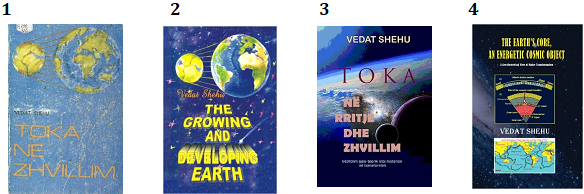 1.  TOKA NE ZHVILLIM                        2. THE GROWING AND                      3. TOKA NE RRITJE DHE                             4. THE EARTH’S CORE AN
      (THE DEVELOPING EARTH)          DEVELOPING EARTH                      ZHVILLIM ( THE GROWING                          ENERGETIC COSMIC OBJECT 
                                                                                                                                       AND DEVELOPING EARTH)
             1988                                                 2005                                                   2009                                                               2016 
       (In Albania)                                        (In USA)                                        (In Albania)                                                      (In USA)

https://www.amazon.com/Growing-Developing-Earth-Vedat-Shehu/dp/1419616633

https://www.amazon.com/Earths-Core-Energetic-Cosmic-Object/dp/1512290874